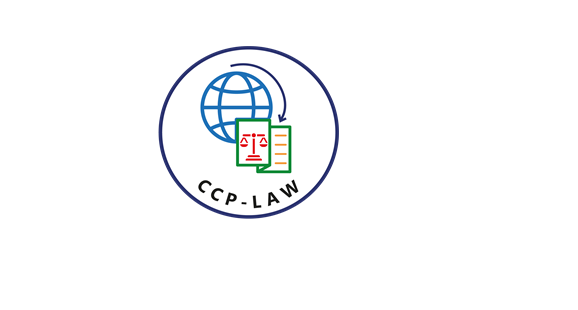 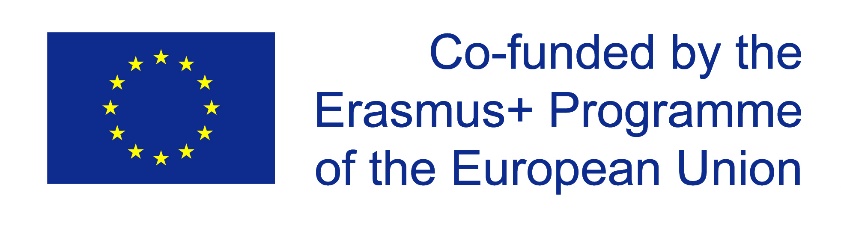 CCP-LAW
Curricula development on Climate Change Policy and Law
Subject: Climate Change Governance
Topic 4: Climate Change Constituted Bodies
Instructor Name: …
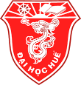 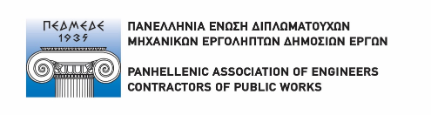 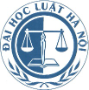 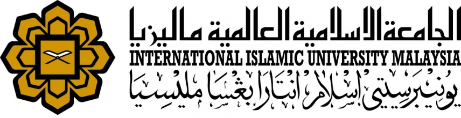 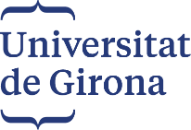 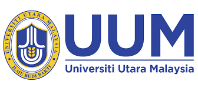 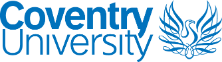 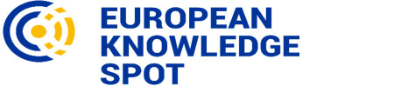 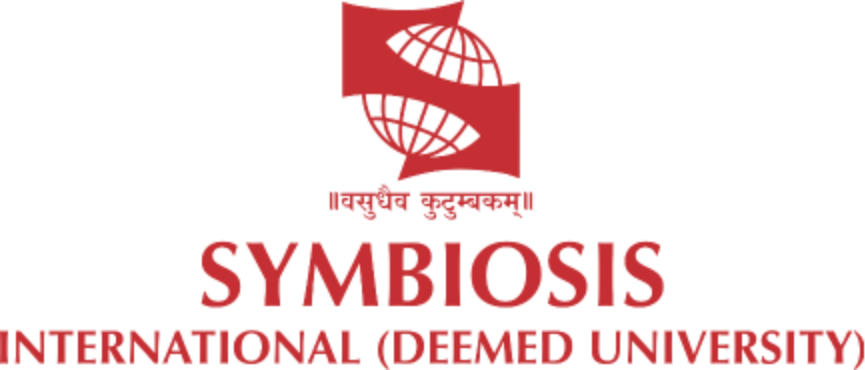 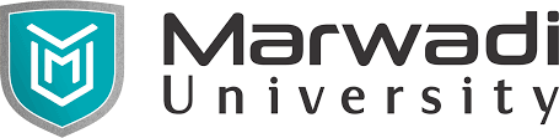 Project No of Reference: 618874-EPP-1-2020-1-VN-EPPKA2-CBHE-JP: 
The European Commission's support for the production of this publication does not constitute an endorsement of the contents, which reflect the views only of the authors, and the Commission cannot be held responsible for any use which may be made of the information contained therein.
Constituted Bodies
Adaptation committee
Adaptation Fund Board
Advisory Board of the Climate Technology Centre and Network (CTCN)
Article 6.4 Supervisory Body
Executive Board of the Clean Development Mechanism (CDM-EB)
Constituted Bodies
The Compliance Committee of the Kyoto Protocol
Consultative Group of Experts (CGE)
The Executive Committee of the Warsaw International Mechanism
Joint Implementation Supervisory Committee (JISC)
Katowice Committee of Experts on the Impacts of the Implementation of Response Measures (KCI)
Constituted Bodies
Least Developed Countries Expert Groups (LEG)
Facilitative Working Group (FWG) of the Local Communities and Indigenous People Platform (LCIPP)
Standing Committee on Finance (SCF)
Technology Executive Committee (TEC)
Paris Agreement Implementation and Compliance Committee (PAICC)
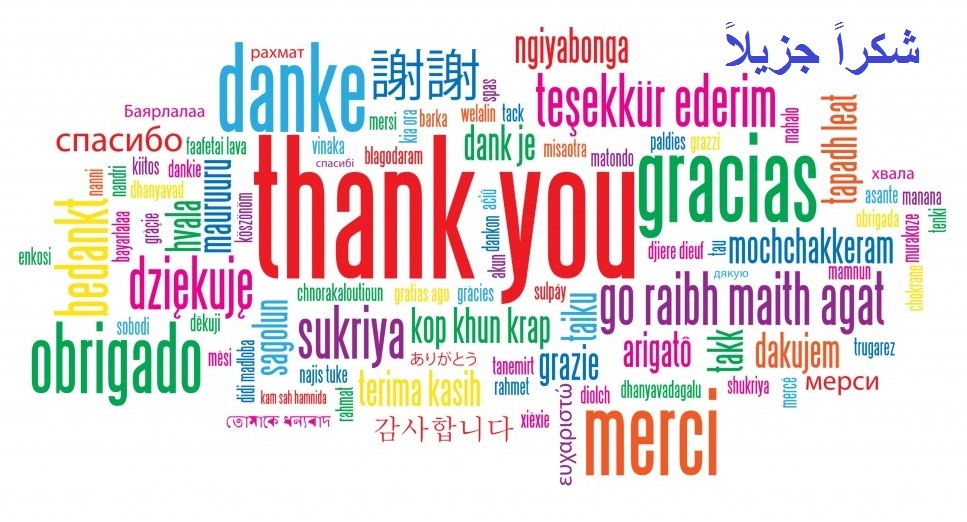